Fox24
Українська платформа для бізнесу
Сайт продукту: https://fox24.com.ua/		Розробники: https://foxsoft.com.ua/
Ключові можливості
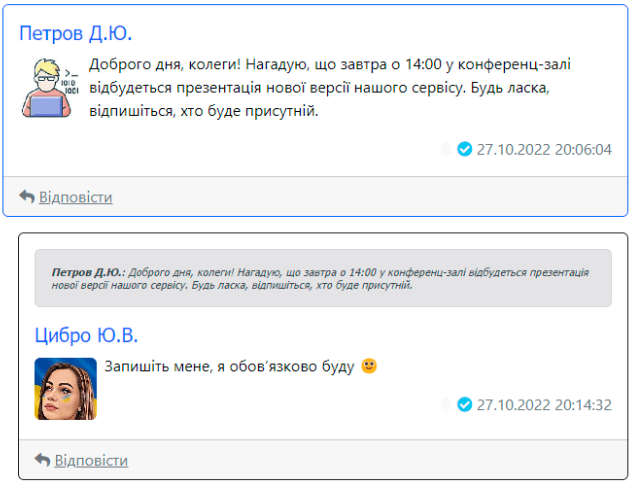 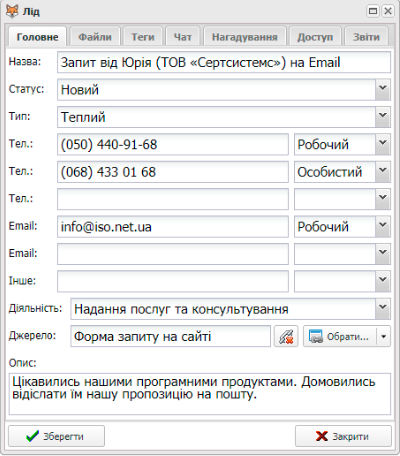 Спільна робота с задачами
Працюйте над задачами спільно зі своїми колегами. Фіксуйте відповідальних, визначайте терміни, спілкуйтесь у чаті.

CRM система
CRM-система дозволяє контролювати весь ланцюг від першого контакту с потенційним замовником до укладеного договору.

Регламентація та аналітика
Опишіть відповідальність працівників у вигляді графічних бізнес-процесів та сформуйте регламенти для персоналу.
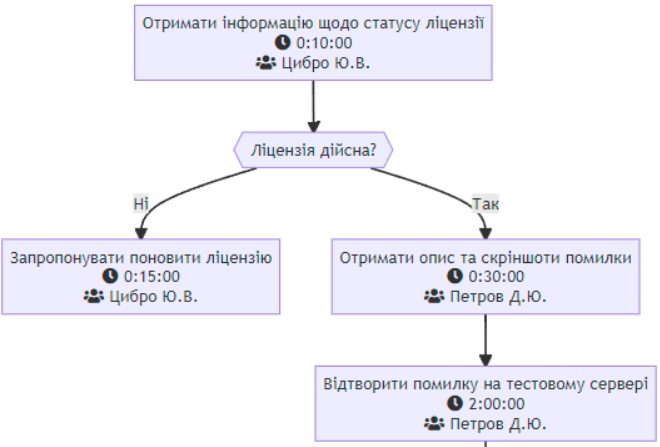 Fox24
Copyright © 2021-2024 FoxSoft.
https://fox24.com.ua/
Корпоративна соціальна мережа
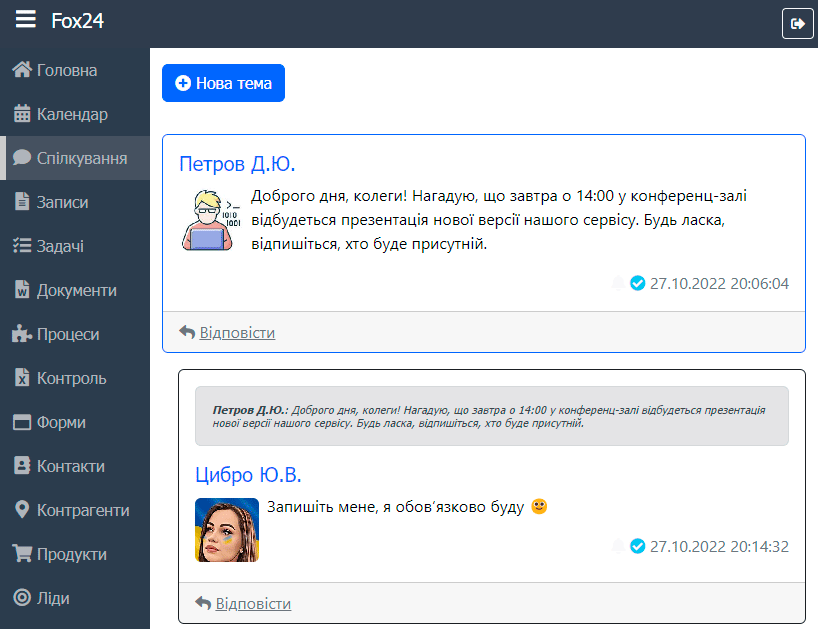 Спілкуйтесь зі своїми колегами в єдиному корпоративному месенджері. 
Публікуйте новини, щоб оповістити всіх співробітників одночасно. 
Використовуйте єдину платформу для ділового спілкування замість безлічі повідомлень на різні месенджери або листування через Email.
Fox24
Copyright © 2021-2024 FoxSoft.
https://fox24.com.ua/
Працюйте разом над завданнями
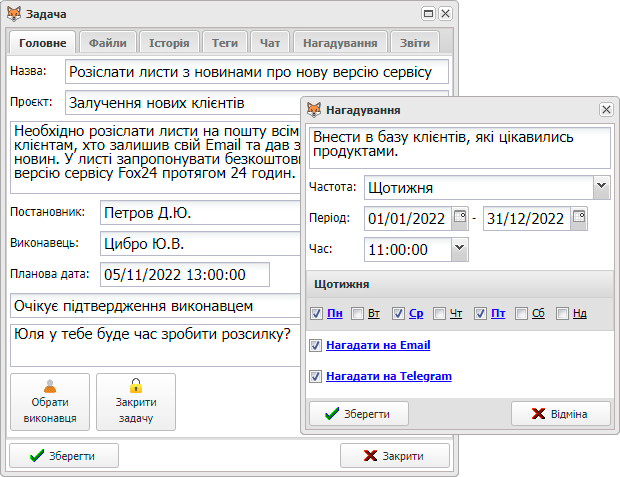 Створіть задачу, визначте терміни та оберіть відповідального. 
Програма автоматично змінює статуси задачі та нагадує про заплановані події. 
Історія виконання всіх завдань зберігається у системі, а керівник може аналізувати ефективність виконання задач між різними працівниками.
Fox24
Copyright © 2021-2024 FoxSoft.
https://fox24.com.ua/
Спільне обговорення
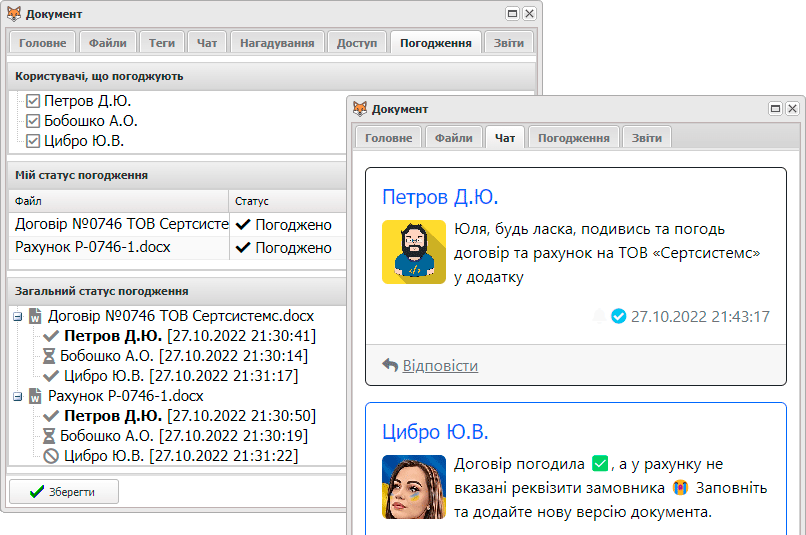 Кожен працівник може надати доступ колегами до своїх задач, документів, контактів, лідів, контрагентів та угод. 
Співробітники можуть обмінюватися файлами, спілкуватися у чаті та погоджувати документи онлайн.
Fox24
Copyright © 2021-2024 FoxSoft.
https://fox24.com.ua/
Календар подій
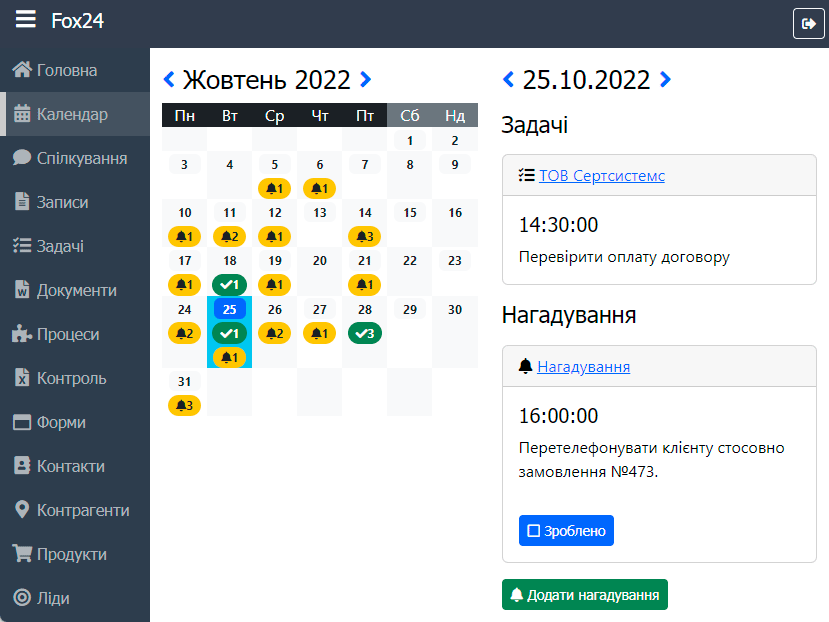 У вашому корпоративному календарі ви можете побачити всі свої нагадування та терміни виконання задач. 
Портал також може надіслати повідомлення про події на Email користувача або у Telegram.
Fox24
Copyright © 2021-2024 FoxSoft.
https://fox24.com.ua/
Облік лідів (потенційних клієнтів)
Фіксуйте звернення та формуйте базу потенційних клієнтів – лідів. Кожен лід має свій статус та відповідального.
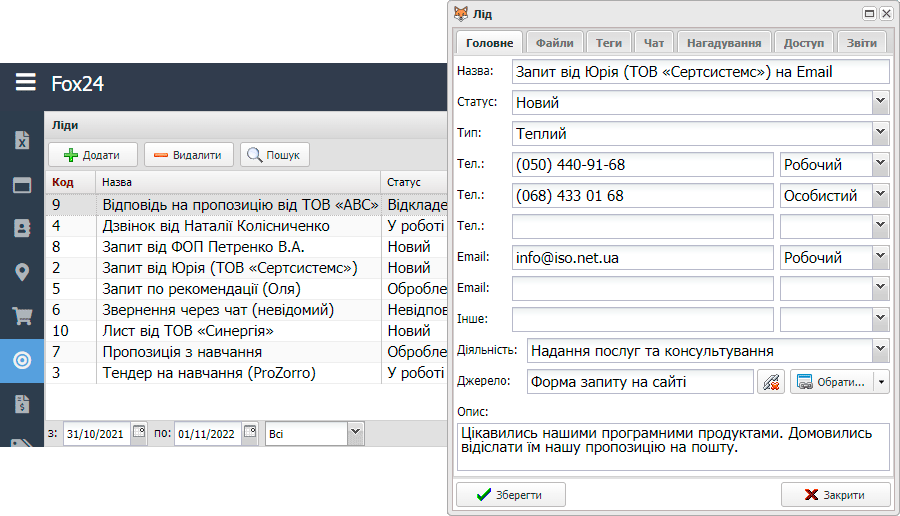 Оброблені ліди можуть трансформуватися в угоди або використовуватися у майбутньому для маркетингових акцій.
Fox24
Copyright © 2021-2024 FoxSoft.
https://fox24.com.ua/
База контактів та контрагентів
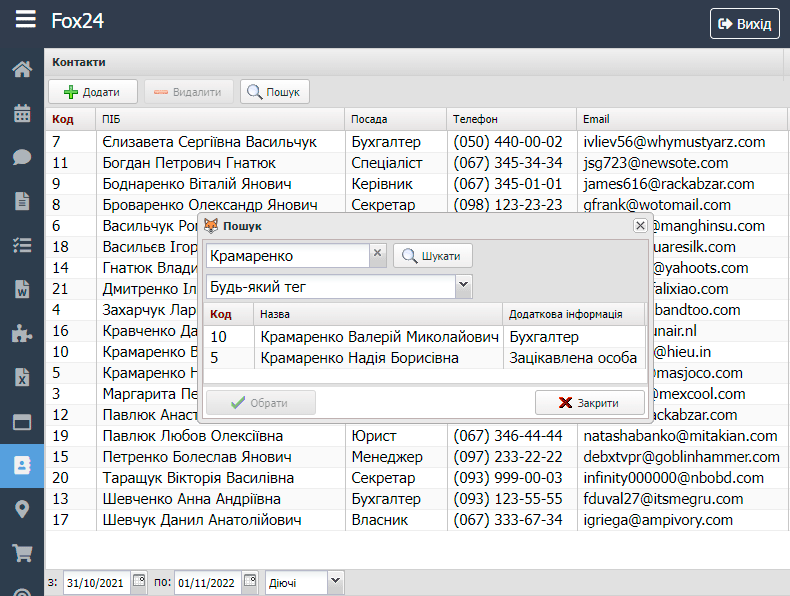 Зберігайте контактні дані та реквізити всіх своїх колишніх та потенційних клієнтів. 
Маючи базу, ви зможете швидко створювати повторні угоди, формувати нові пропозиції та рахунки. 
Контакти та реквізити можуть швидко передаватися від одного менеджера іншому.
Fox24
Copyright © 2021-2024 FoxSoft.
https://fox24.com.ua/
Продукти та послуги
Програма дозволяє вести облік проданих товарів та рахувати кількість залишків на складі.
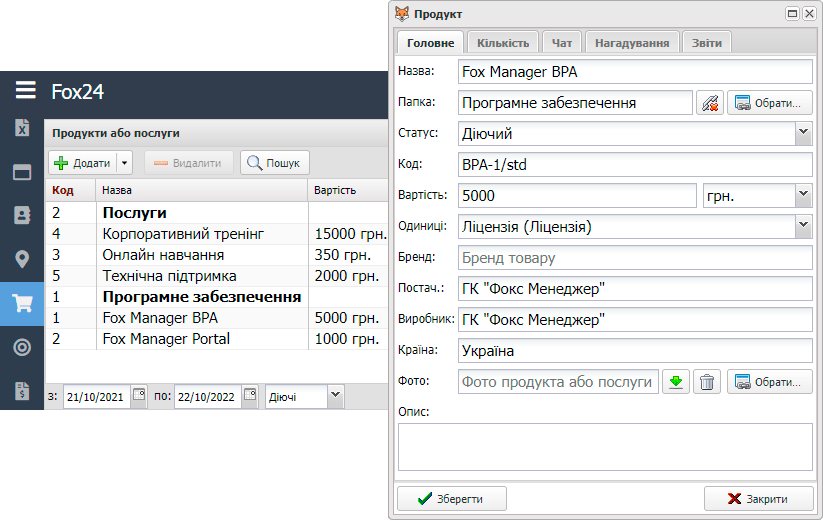 Fox24 розраховує вартість товарів в обраній валюті з ПДВ або без. 
По кожному продукту або послузі можна сформувати звіт.
Fox24
Copyright © 2021-2024 FoxSoft.
https://fox24.com.ua/
Робота з угодами
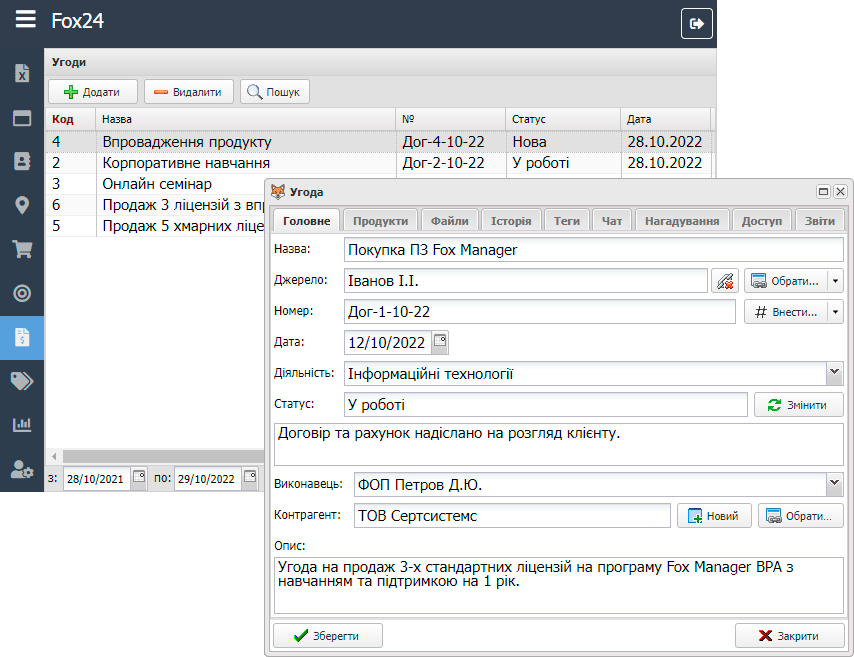 Програма автоматично формує унікальні номери угод, фіксує джерело та відстежує історію зміни статусів. 
Керівництво бачить які угоди знаходяться у роботі та на яку суму. 
За допомогою статистики можна оцінити роботу менеджерів та відстежити найбільш результативні ліди.
Fox24
Copyright © 2021-2024 FoxSoft.
https://fox24.com.ua/
Генерація документів
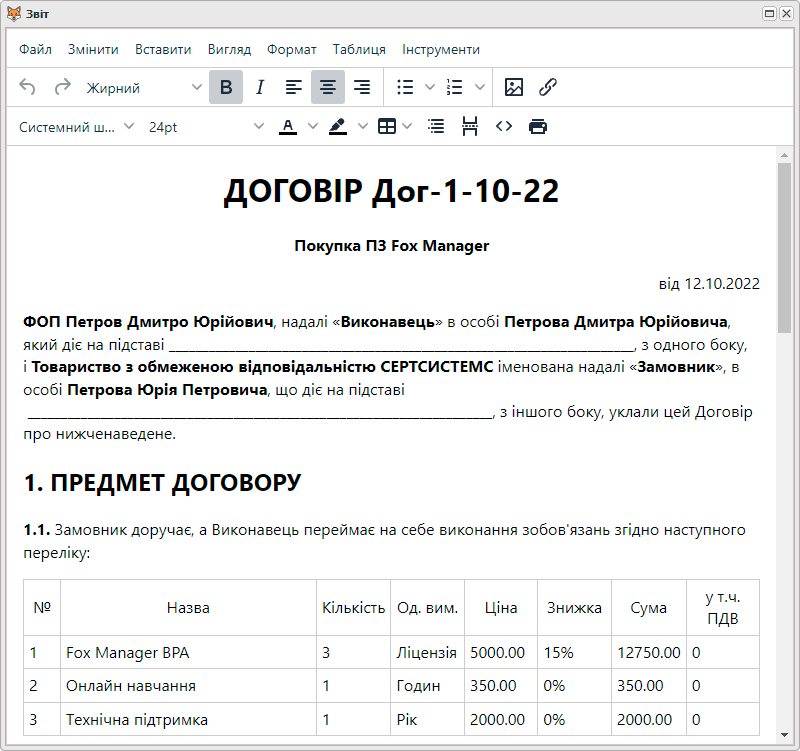 Використовуйте наші шаблони, щоб швидко сформувати договір, рахунок-фактуру та акт виконаних робіт. 
Програма дозволяє внести зміни або створити власні шаблони за допомогою простого редактора без програмування.
Fox24
Copyright © 2021-2024 FoxSoft.
https://fox24.com.ua/
Ролі персоналу
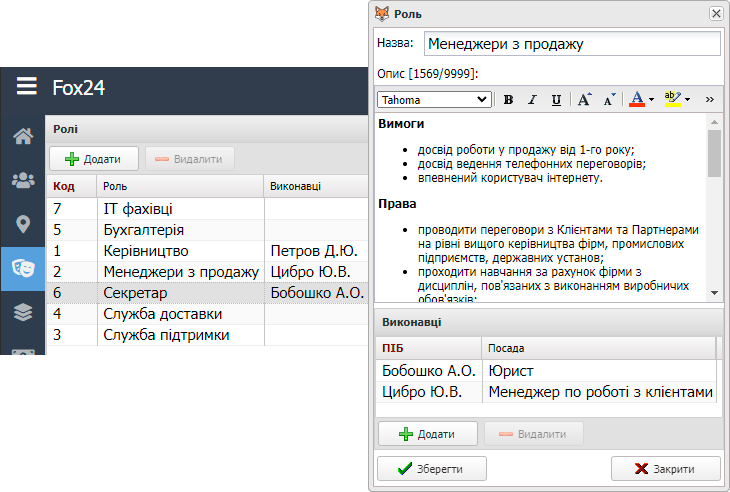 Об’єднайте працівників у типові ролі в залежності від роботи, яку вони виконують. 
Визначте вимоги до кваліфікації та відповідальність. 
Оберіть для користувачів права доступу відповідно до їх ролі.
Fox24
Copyright © 2021-2024 FoxSoft.
https://fox24.com.ua/
Бізнес-процеси
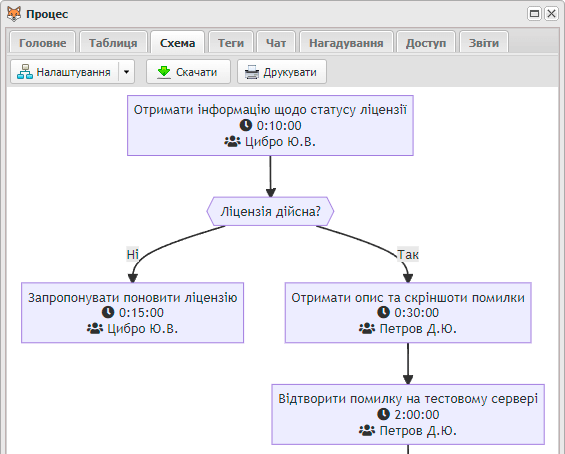 Опишіть діяльність підприємства у вигляді наочних графічних схем бізнес-процесів. 
Аналізуйте та оптимізуйте роботу персоналу. 
Впроваджуйте процесний підхід до управління організацією відповідно до вимог міжнародних стандартів ISO.
Fox24
Copyright © 2021-2024 FoxSoft.
https://fox24.com.ua/
Регламенти та інструкції
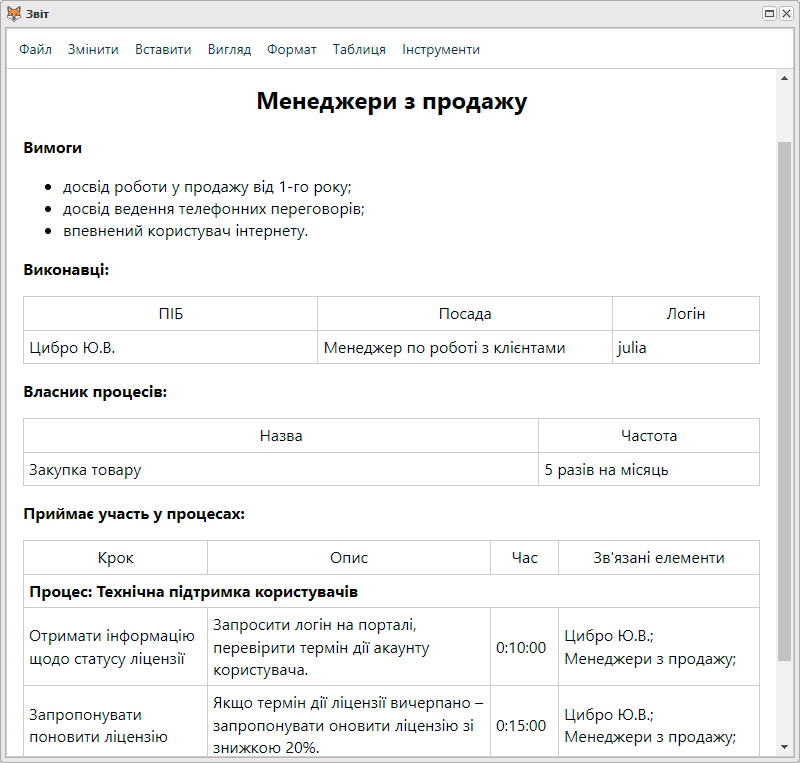 Формуйте звіти, які можна використовувати як посадові інструкції та регламенти процесів. 
Вся інформація із бізнес-процесів щодо відповідальності, документів, продуктів, контактів та контрагентів може бути виведена у звіти.
Fox24
Copyright © 2021-2024 FoxSoft.
https://fox24.com.ua/
Контроль показників
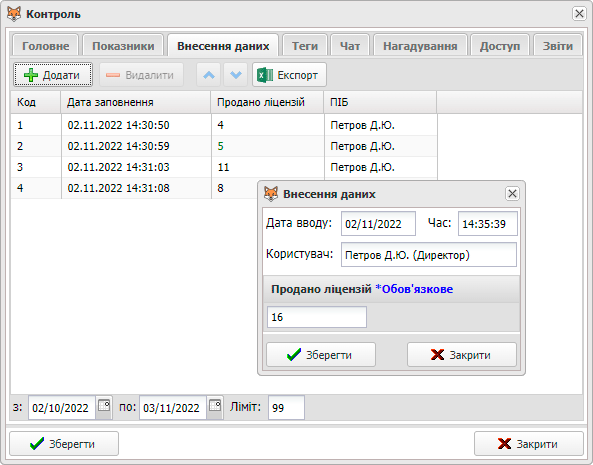 Визначте ключові показники діяльності та контролюйте їх виконання за планом. 
Нагадування про необхідність внесення даних буде надходити відповідальній особі. 
За допомогою спеціальних форм можна проводити опитування або тести для персоналу.
Fox24
Copyright © 2021-2024 FoxSoft.
https://fox24.com.ua/
Гнучкі варіанти впровадження
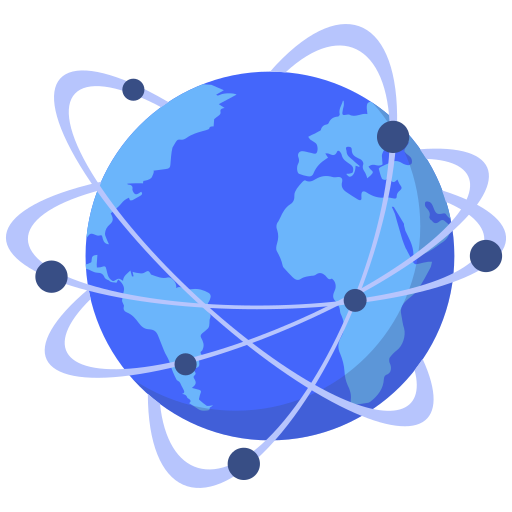 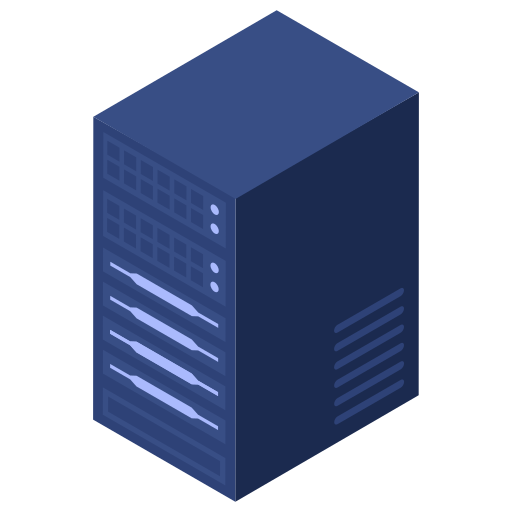 Ваш сервер
Якщо ваш бізнес потребує особливих вимог до швидкості та безпечності, встановіть програму на свій сервер.
Робота у хмарі
Хмарна версія дозволить клієнтам малого та середнього бізнесу розпочати роботу без зайвих затрат на обладнання та налаштування.
Fox24
Copyright © 2021-2024 FoxSoft.
https://fox24.com.ua/
Індивідуальні доробки
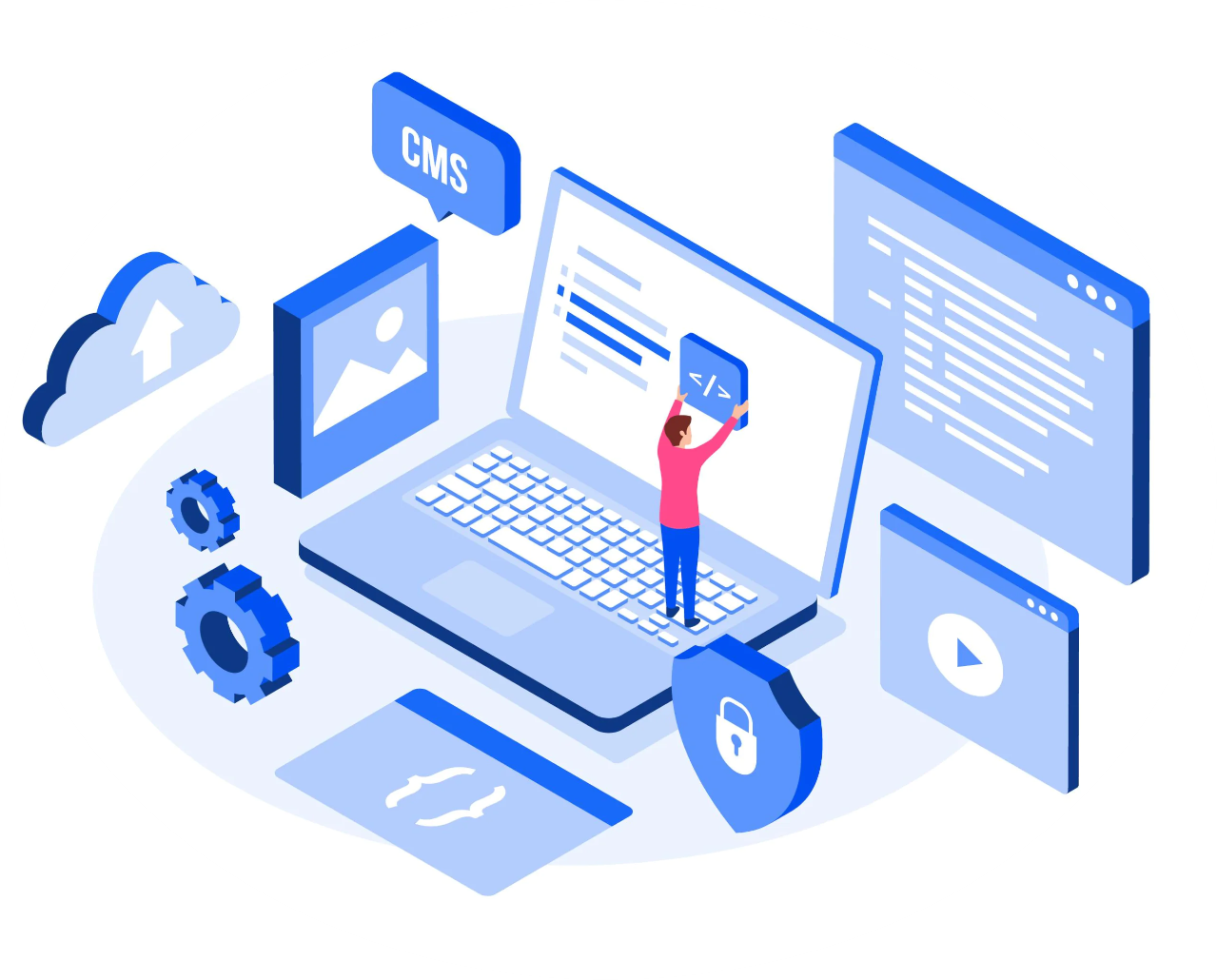 Розробка нових форм та звітів

Додавання нових довідників

Переклад на будь-які мови

Інтеграція з іншими продуктами

Імпорт-експорт даних з інших систем
Fox24
Copyright © 2021-2024 FoxSoft.
https://fox24.com.ua/
Про розробників
Наші інші проєкти
Працюємо з 2010 року.
Розробляємо корпоративне програмне забезпечення та бізнес-додатки.
Нашими продуктами користуються понад 6000 клієнтів.
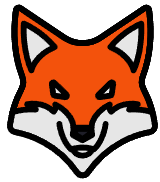 Fox Manager
Одна з найбільш популярних програм для моделювання бізнес-процесів та регламентації діяльності підприємства.
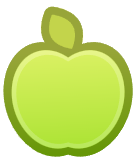 Sanfood.biz
Онлайн сервіс для харчових підприємств. Використовуються при впровадженні систем харчової безпеки HACCP.
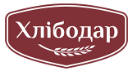 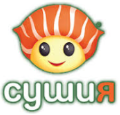 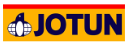 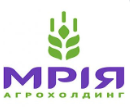 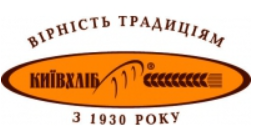 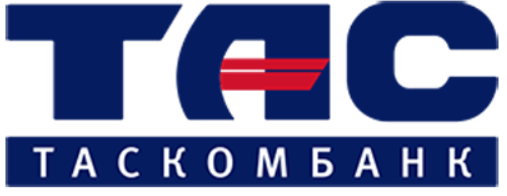 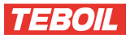 Fox24
Copyright © 2021-2024 FoxSoft.
https://fox24.com.ua/